FinQ – program finančného vzdelávania a rozvoja finančnej kultúry pre školy
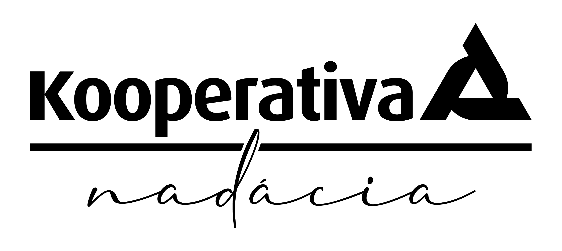 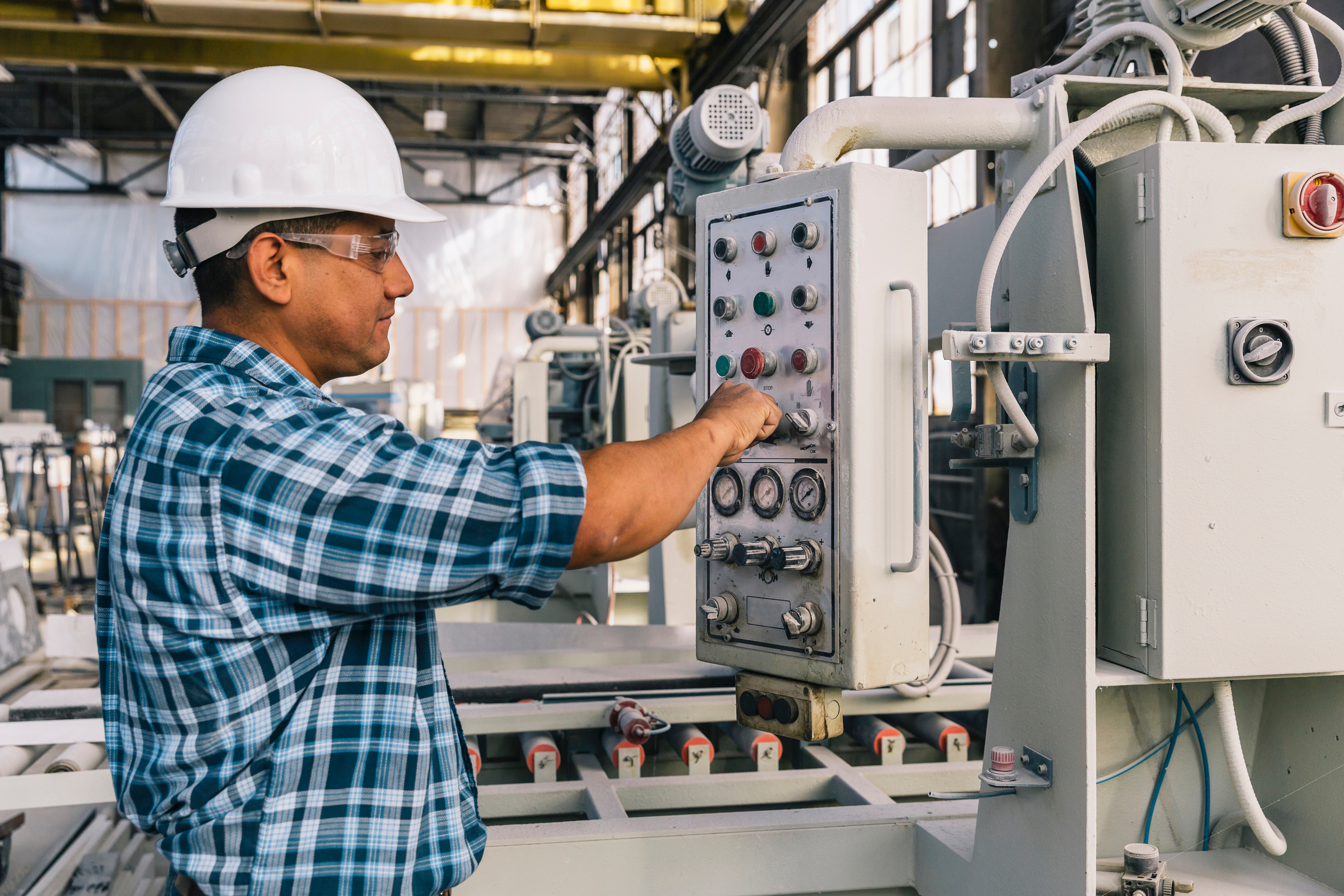 Naše školstvo je zastaralé - prečo je to tak?
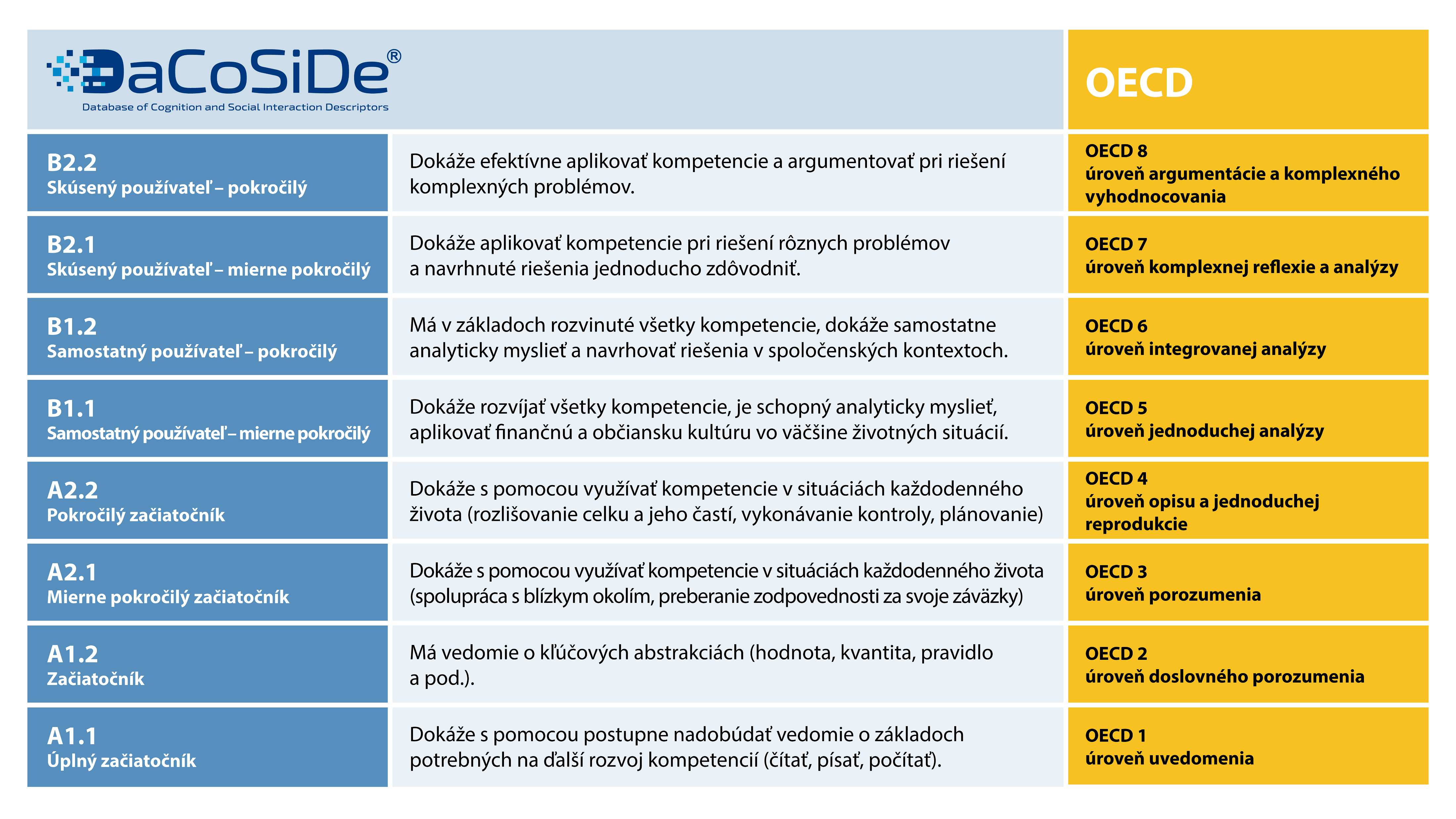 MINIMÁLNE KVALITATÍVNE CIELE VYJADRENÉ PRIEMEROM 
VÝKONU ŽIAKOV
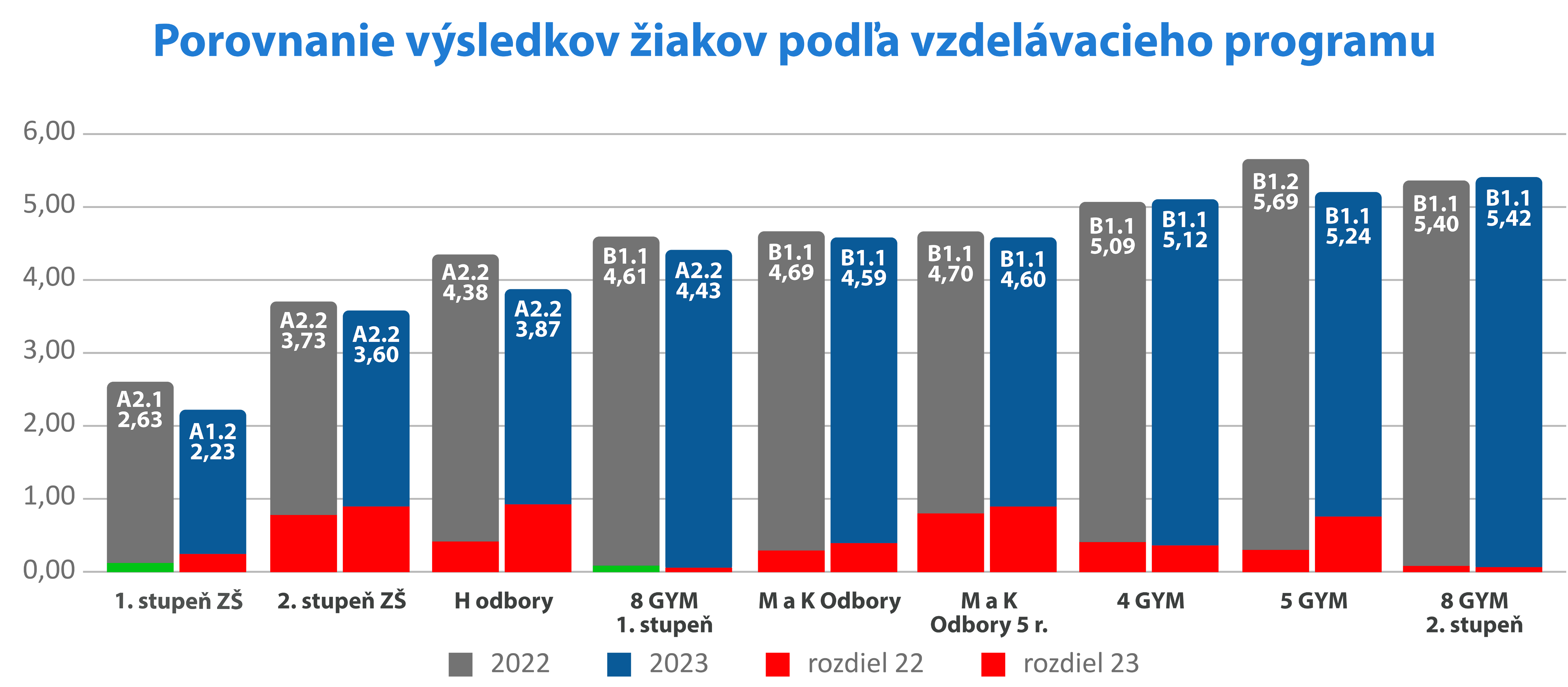 Príklad z oblastí Čítanie a Matematika  úroveň A2
Na základe akčného letáku rozhodni, koľko zaplatí zákazník, ktorý si kúpi robotický vysávač a mobilný telefón bez spätného výkupného bonusu:
 
928 eur,
948 eur,
968 eur.
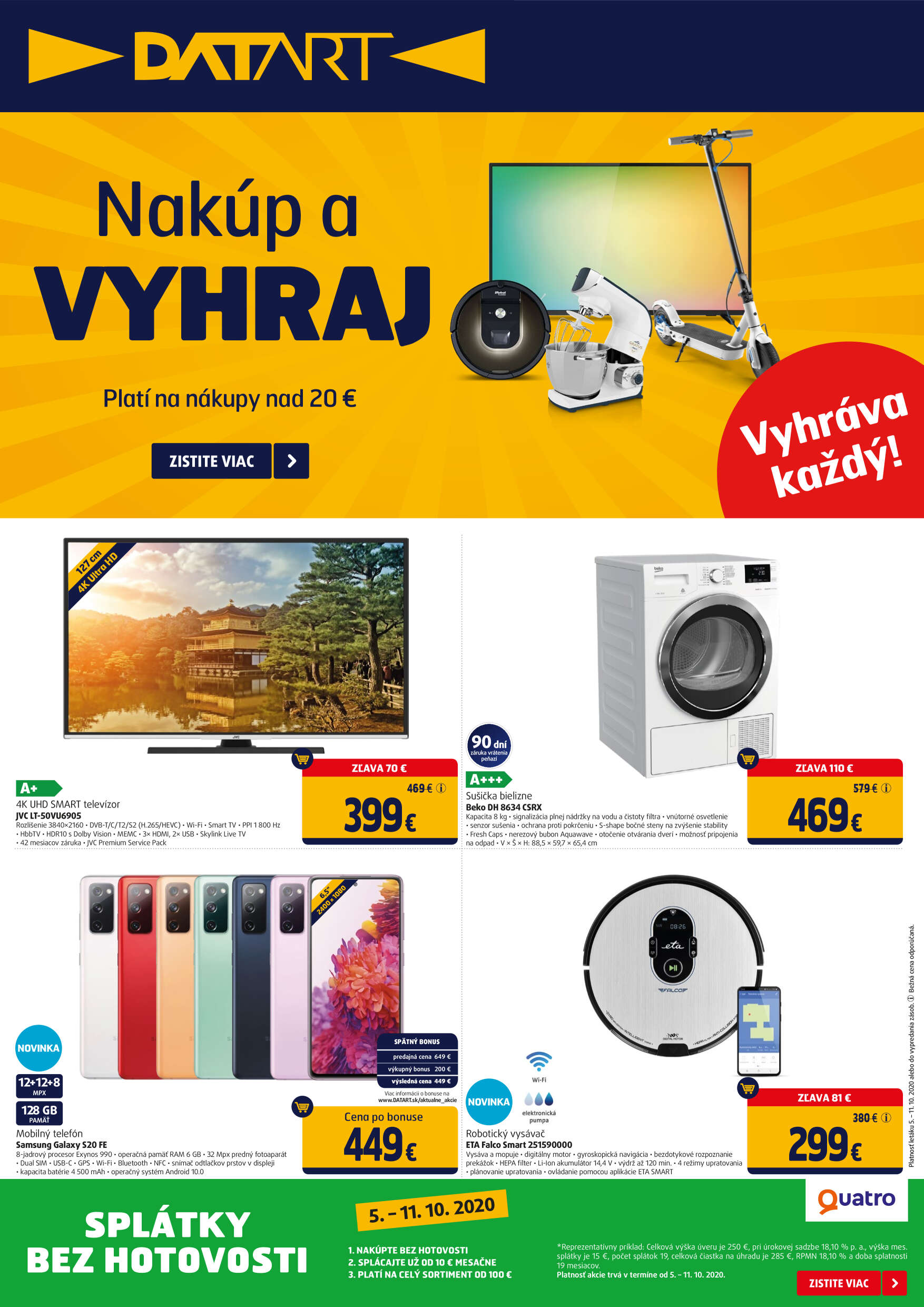 Pozorne si prečítaj nasledujúci text a potom odpovedz na otázky: 
         Termínovaný vklad je bankový produkt, určený na zhodnotenie voľných finančných prostriedkov. Ide o produkt, ktorý je vhodný pre ľudí, ktorí si plánujú vložiť určitú sumu peňazí na vopred stanovenú dobu (viazanosti). Termínovaný vklad môže byť buď jednorazový, alebo automaticky obnovovaný. Jednorazový termínovaný vklad zaniká v termíne svojej viazanosti. Vkladateľ sa pri založení termínovaného vkladu rozhodne, či po skončení splatnosti sa vklad automaticky obnoví na rovnaké obdobie, alebo sa ukončí a prostriedky aj s úrokmi sa prevedú na bežný účet.
Ktorá inštitúcia poskytuje klientom termínovaný vklad?
A) Banka.
B) Národná rada Slovenskej republiky.
C) Colný úrad.
Príklad Čítanie s porozumením úroveň B1
Pozorne si prečítaj nasledujúci text a potom odpovedz na otázky:
Súčasná kríza do určitej miery zvyšuje dopyt po špekulatívnych aktívach, viacerí analytici predpokladajú, že virtuálne meny majú podobné vlastnosti ako zlato. Virtuálne meny by teda mohli byť ochranou pred oslabením amerického dolára a pred infláciou. Na druhej strane, zlato ako komodita má konkrétnu fyzickú podstatu, čiže v tomto smere je úplným opakom virtuálnych mien.
Virtuálne meny sú vhodným zabezpečením proti inflácii.
A) Pravdivé.
B) Nepravdivé.
C) Nevyplýva z textu.
Príklad Čítanie s porozumením úroveň B2
Pozorne si prečítaj nasledujúci text a potom odpovedz na otázky:
Čo sa teraz deje so snahou o potravinovú sebestačnosť, je donebavolajúce. Svedčí to o niekoľkých veciach. Byť sebestačnou poľnohospodárskou veľmocou je presne to, čo chcieť nemáme. Po prvé preto, že cesta k "veľmoci" dnes skutočne nevedie cez poľnohospodárstvo, rovnako tak ako cesta k modernej armáde dnes nevedie cez majstrovstvá v jazde na koni. Naopak, všeobecne platí, že čím vyspelejšia a bohatšia krajina, tým má poľnohospodárstvo menší podiel na ekonomike. A keď už sa krajina chce dostať na výslnie vďaka poľnohospodárskej produkcii, ide cestou vysokej kvality a podpory biofariem atď., kde vyššiu pridanú hodnotu (rozumej kvalitu) naopak exportuje do celého sveta, k čomu potrebuje najmä otvorené hranice oboma smermi.
Nájdi odpovede na otázky, ktoré vyplývajú z textu. Správnu odpoveď označ krížikom v odpoveďovom hárku:
A) Vo vyspelých krajinách je podiel poľnohospodárstva na ekonomike nízky. 
B) Vysoký podiel poľnohospodárstva na ekonomike signalizuje, že krajina je bohatá.
C) Vyspelé krajiny sa snažia dovážať kvalitné poľnohospodárske produkty.
D) Vo vyspelých krajinách sa v poľnohospodárstve podporuje vysoká kvalita, ktorou sa dokáže presadiť na medzinárodnom trhu.
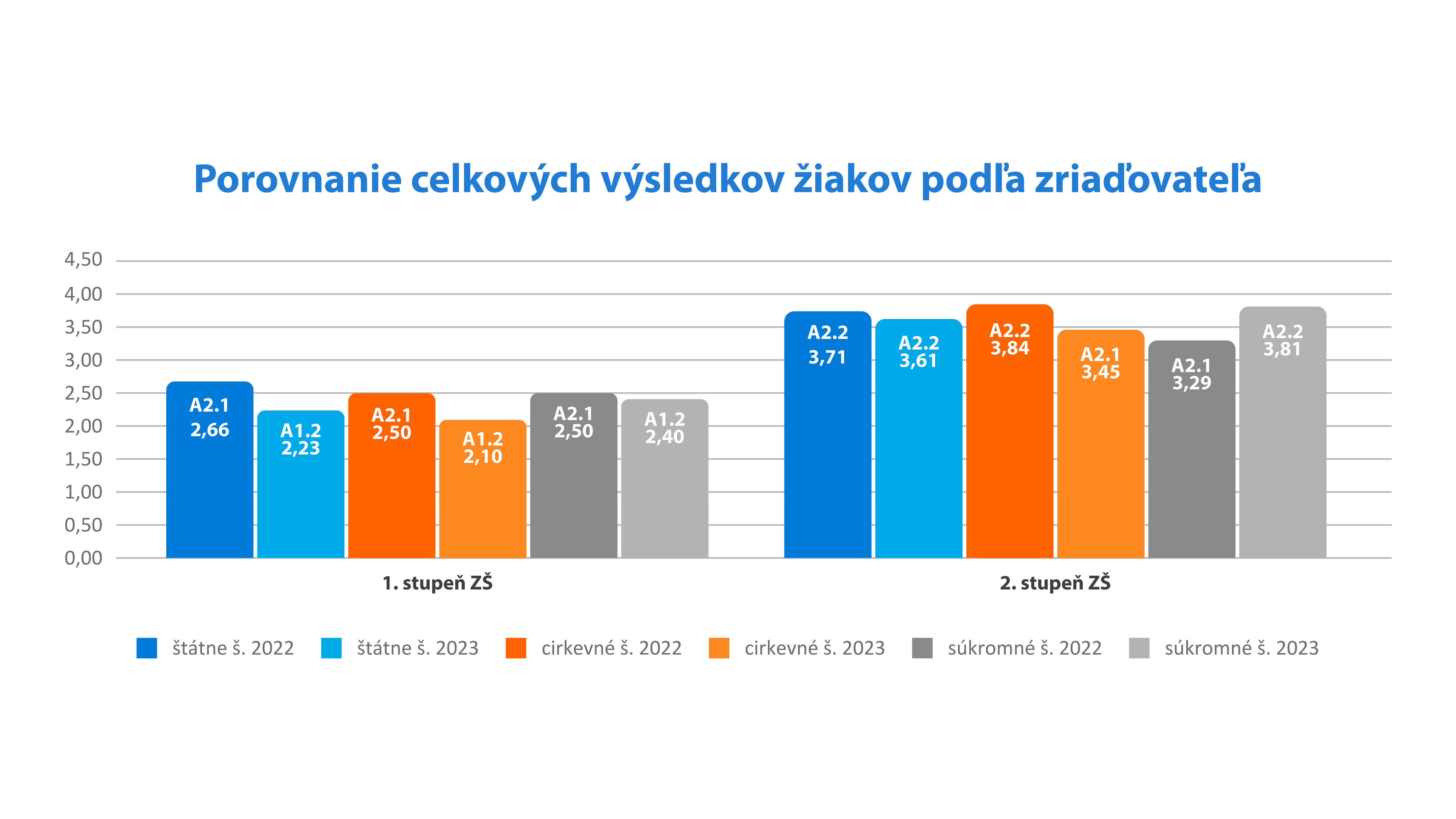 Najlepší počiatočný priemer škôl podľa vzdelávacieho programu 
(úvodná diagnostika)
Najväčší progres priemeru školy podľa vzdelávacieho programu 
(2022 vs. 2023)
Zoznam 9. ročníkov s programom FinQ, ktoré sa dostali na minimálnu kvalitatívnu úroveň, teda na úroveň žiakov 1. stupňa 8 ročných gymnázií:
ZÁVERY
Nízka kvalita centrálneho riadenia škôl počas pandemického obdobia v súbehu s ďalšími krízami (energetická kríza, vojna na Ukrajine, vysoká miera inflácie).
Nízka efektivita vynakladania finančných prostriedkov určených na zmiernenie dopadov krízy v školstve.
Nízka efektivita aktuálnej stratégie v centrálnom riadení zmien vo vzdelávaní, ktorá nereflektuje reálny dopad kríz, implementuje zmeny bez relevantných dát, a teda bez kontroly nad tým, aký výsledok implementované zmeny prinášajú.
Nízka kvalita vzdelávacích procesov, ktorá vyplýva z nedostatočných opatrení reagujúcich na súbežne prebiehajúce krízy a technologický pokrok.
Zatiaľ nízka podpora učiteľov zo strany novovzniknutých regionálnych centier v oblasti krízového riadenia škôl.
ODPORÚČANIA
Pokračovať v implementácii a vyhodnocovaní programov zameraných na rozvoj myslenia a poznania na všetkých stupňoch škôl.
Systematicky zohľadňovať výsledky merania prostredníctvom metodológie DaCoSiDe pri plánovaní a realizácii aktuálnych zámerov a krokov v reforme vzdelávania v Slovenskej republike.
Premyslene zrýchliť realizáciu perspektívnych reformných zámerov s využitím metodológie DaCoSiDe tak, aby do 3 rokov prebiehala ich implementácia vo všetkých ročníkoch základných škôl s presahom na implementáciu v stredných školách.
Skoncentrovať sa na skvalitnenie výučby najmä na 2. stupni ZŠ vo všetkých oblastiach, najmä v čitateľskej a matematickej gramotnosti.
Pred rozhodnutiami o koncepčných zmenách záverečnej maturitnej skúšky zvážiť, nastaviť a overiť úrovňový model maturity z materinského jazyka a matematiky.
ODPORÚČANIA
V plnej miere využívať financie určené na zmiernenie krízy. Nasmerovať, resp. presmerovať finančnú podporu na školy, menej už na organizačné štruktúry reformy, ktorých vecný dosah a výsledok nie je meraný, a teda známy.
Zvyšovať funkčnú gramotnosť učiteľov a učiteliek v oblasti digitálnej a informatickej kultúry v kontexte technologických inovácií spojených s hybridným vzdelávaním.
Naďalej cielene posilňovať pripravenosť škôl na hybridné vzdelávanie tak, aby dokázali efektívne reagovať na potenciálne krízy v budúcnosti.
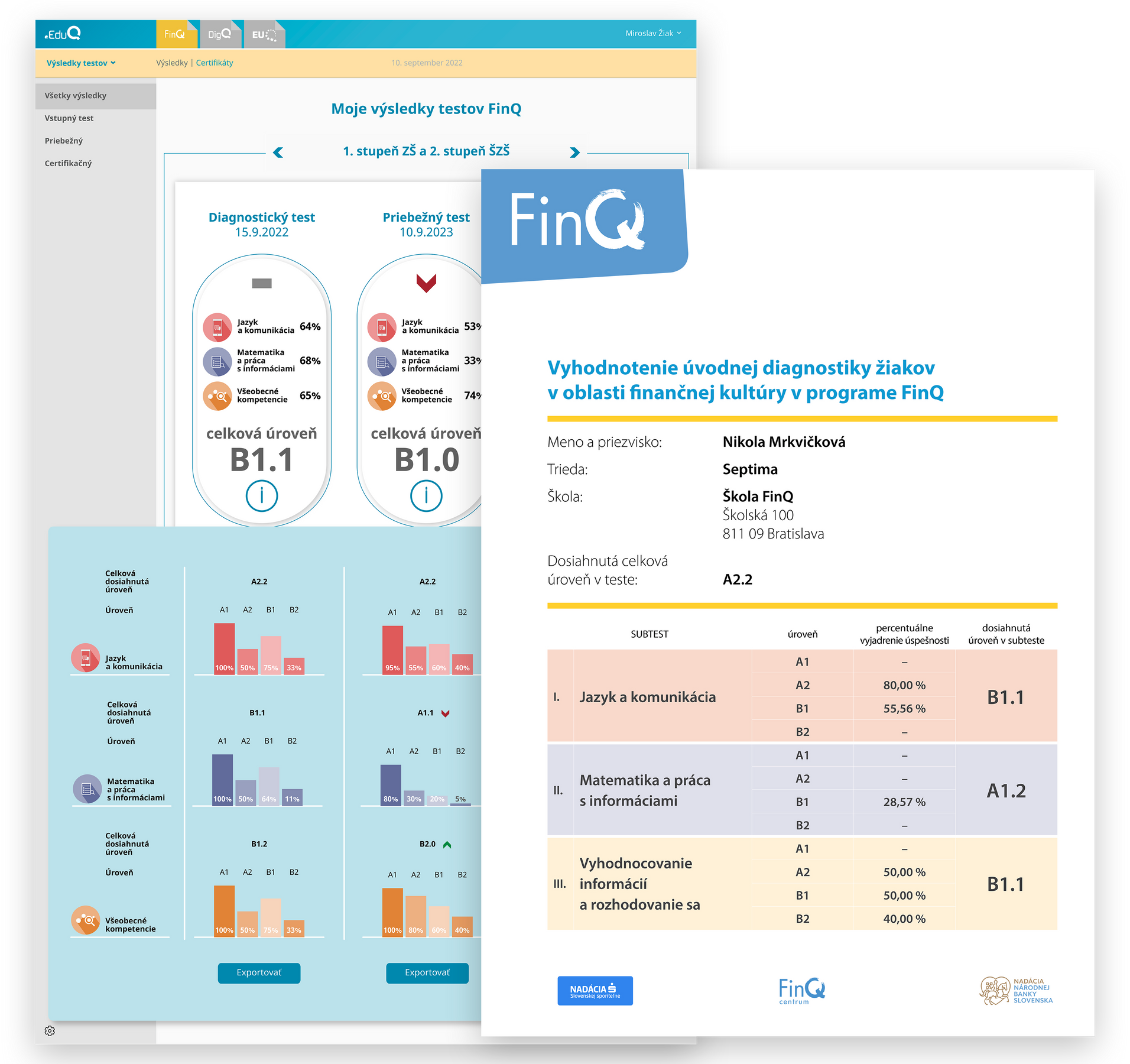 Hodnotenie žiaka
- objektívne hodnotenie
- bez stresu zo známky
- odkiaľ a kam smerujem
- kam ma vie škola posunúť
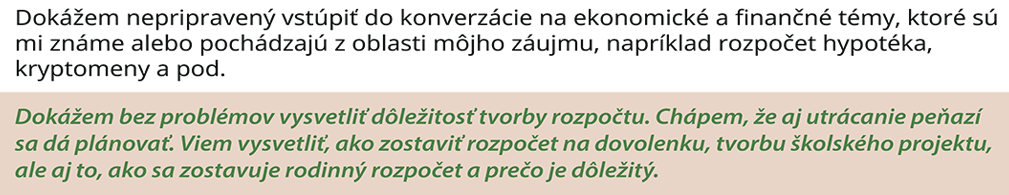 Hodnotenie žiaka -  
portfólio
- sebahodnotenie
- vnútorná motivácia
- pozitívne formatívne hodnotenie
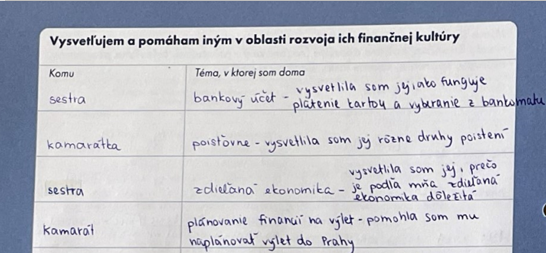 zaznamenanie učebných cieľov, očakávaní, učebných postupov
zaznamenávanie napĺňania cieľa na základe precvičovania jednotlivých činností
Plánovanie
Monitorovanie
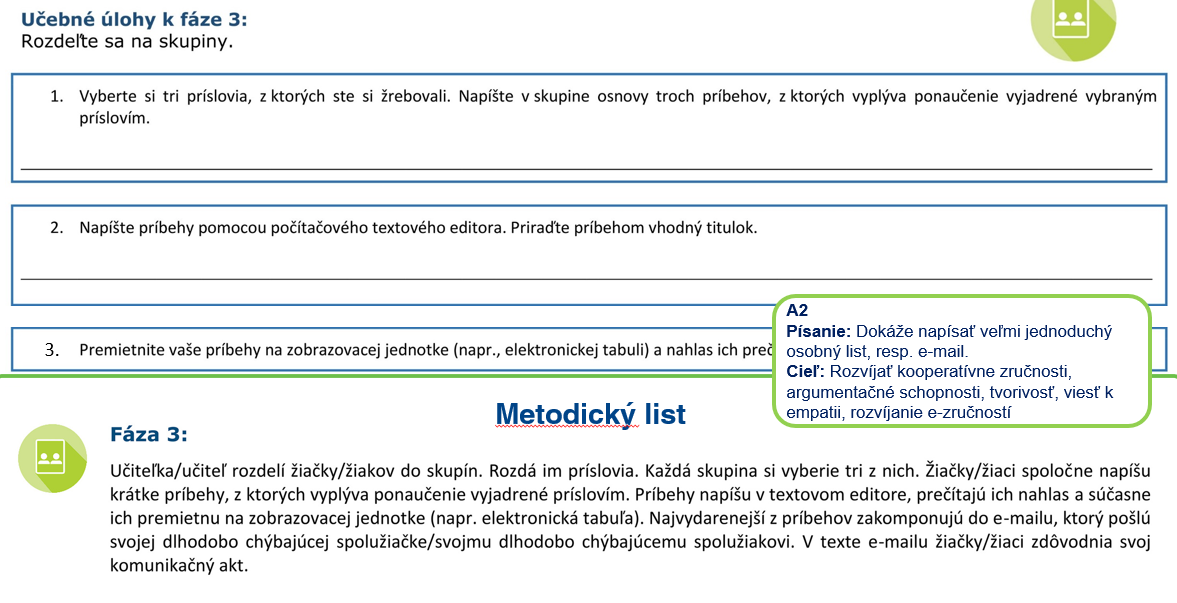 Učitelia
Čo vyžaduje začiatok procesu výučby FinQ
od učiteľa:
- chuť, nadšenie
- zmenu zaužívaného spôsobu výučby
- tímovosť

Reakcie učiteľov:
Na začiatku:		
- strach, neistota				
- mnoho otázok:			
FinQ v dejepise?		
Čo musím nové robiť?

Po roku:
- úspech u žiakov		
- prierezové vyučovania
- merateľný progres u žiaka
- vyrovnávajúci prvok
„Z môjho pohľadu som sa už dávno nezúčastnila tak pedantne a precízne zrealizovaného vzdelávania po obsahovej, ale najmä aj formálnej a organizačnej stránke. Práca v skupinách už vyžadovala naše kompetencie, ja osobne by som uvítala možnosť individuálneho overenia si práce s pracovným listom.“
„Myslím, že metodika, PL ako aj samotné prezenčné vzdelávanie ste mali premakané do posledných detailov.“
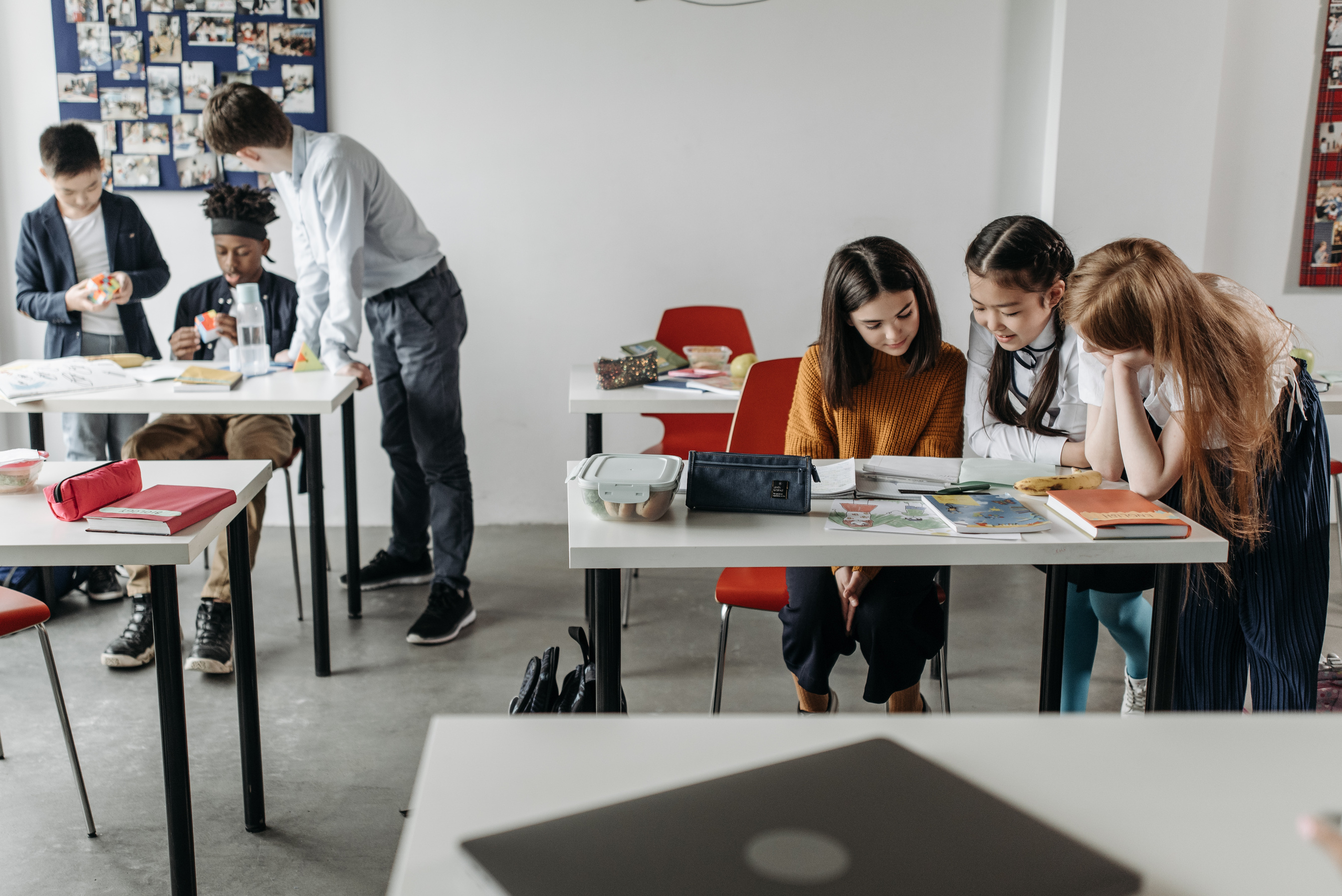 Prečo to funguje?
Akčný prístup vo vyučovaní
Úlohy zamerané na rozvoj myslenia
Úlohy spojené s reálnymi situáciami
Precvičovanie nadobudnutých schopností v nových situáciách
Diskusia
Rozvoj čítania s porozumením
Formulovanie  hypotéz
Spolupráca
Argumentovanie a overovanie
Pozorovanie
ĎAKUJEME
Tím FinQ
www.eduq.sk
www.eduaweneurope.eu
eduawen@eduaweneurope.com
www.finq.sk
kovalova.jana@finqcentrum.sk
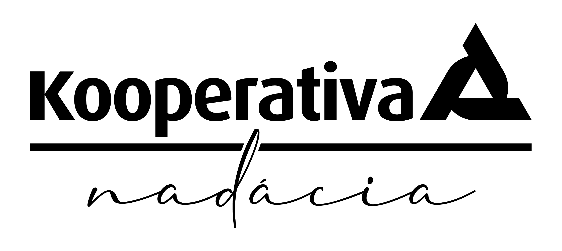